OH Activ
Avignon (84)
Type de fiscalité : LMNP Classique/CENSI-BOUVARD
Type de résidence : Services Seniors
Promoteur : HomniCity
Gestionnaire : OhActiv
Avantages commerciaux :
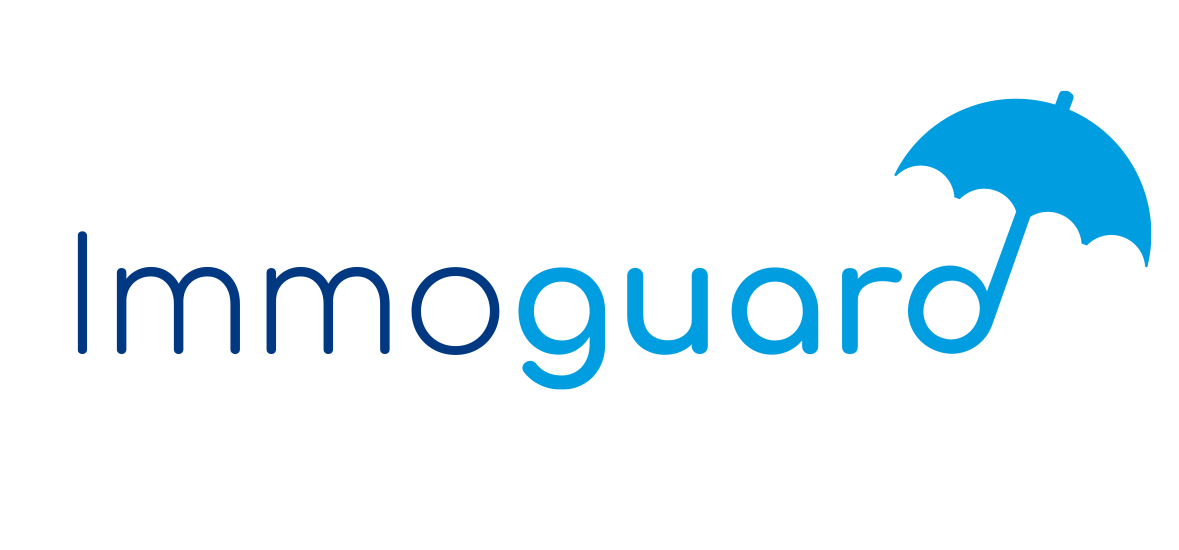 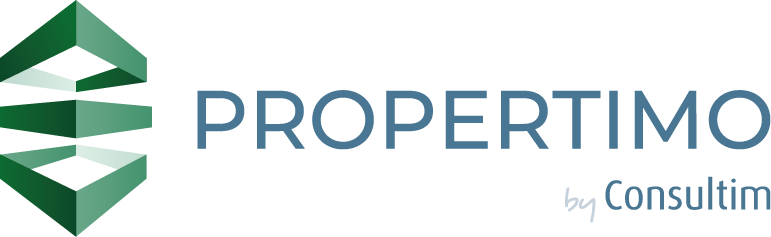 Illustration et mobilier non contractuels
(1) Hors frais de notaire et frais de prêt 
(2) Rendement incluant le mobilier (rendement moyen arrondi au dixième le plus proche) . En cas de défaillance du gestionnaire et/ou d'aléas du marché, il existe un risque d'impayé et, le cas échéant, d'ouverture de procédure collective susceptible d'affecter la rentabilité de l'investissement.
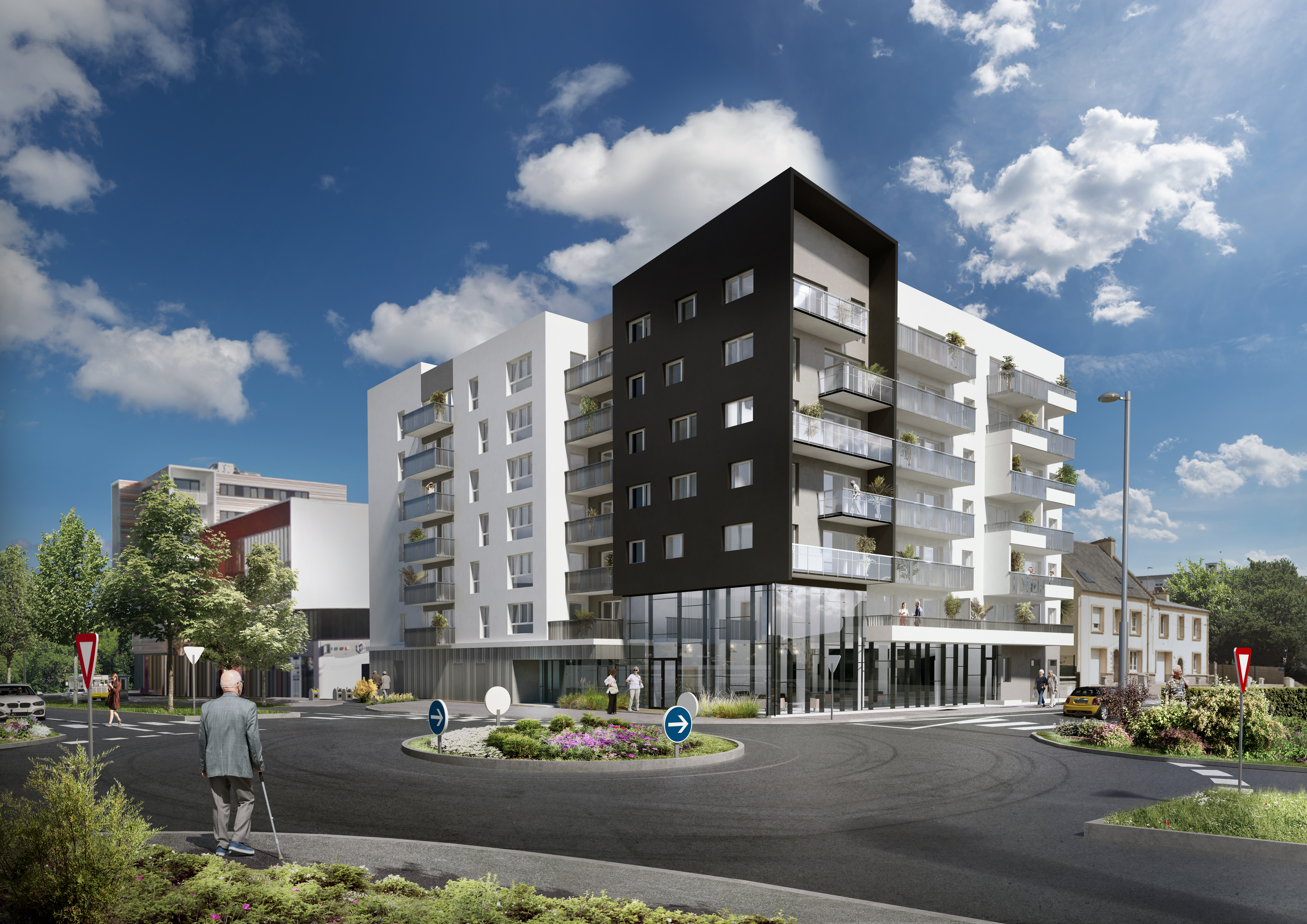 OH Activ
Brest (29)
Type de fiscalité : LMNP Classique/CENSI-BOUVARD
Type de résidence : Services Seniors
Promoteur : HomniCity
Gestionnaire : OhActiv
Avantages commerciaux :
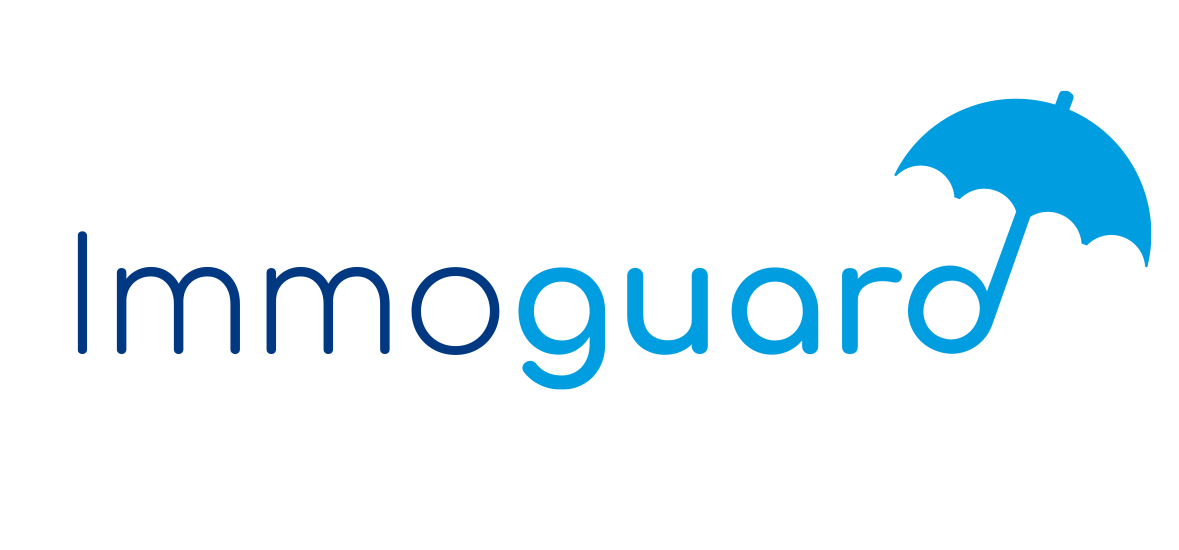 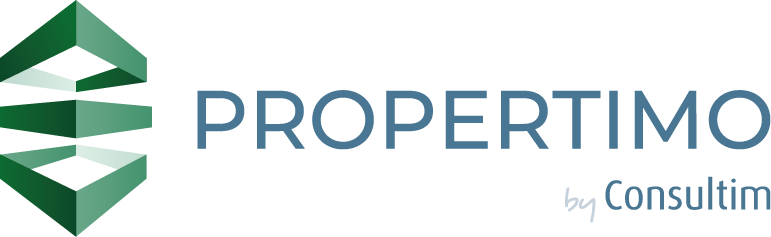 Illustration et mobilier non contractuels
(1) Hors frais de notaire et frais de prêt 
(2) Rendement incluant le mobilier (rendement moyen arrondi au dixième le plus proche) . En cas de défaillance du gestionnaire et/ou d'aléas du marché, il existe un risque d'impayé et, le cas échéant, d'ouverture de procédure collective susceptible d'affecter la rentabilité de l'investissement.
Pixel
Nantes (44)
Type de fiscalité : Classique / Censi-Bouvard
Type de résidence : Etudiants
Promoteur : Kaufman and Broad 
Gestionnaire : Global exploitation 
Points clés :
Avantages commerciaux :
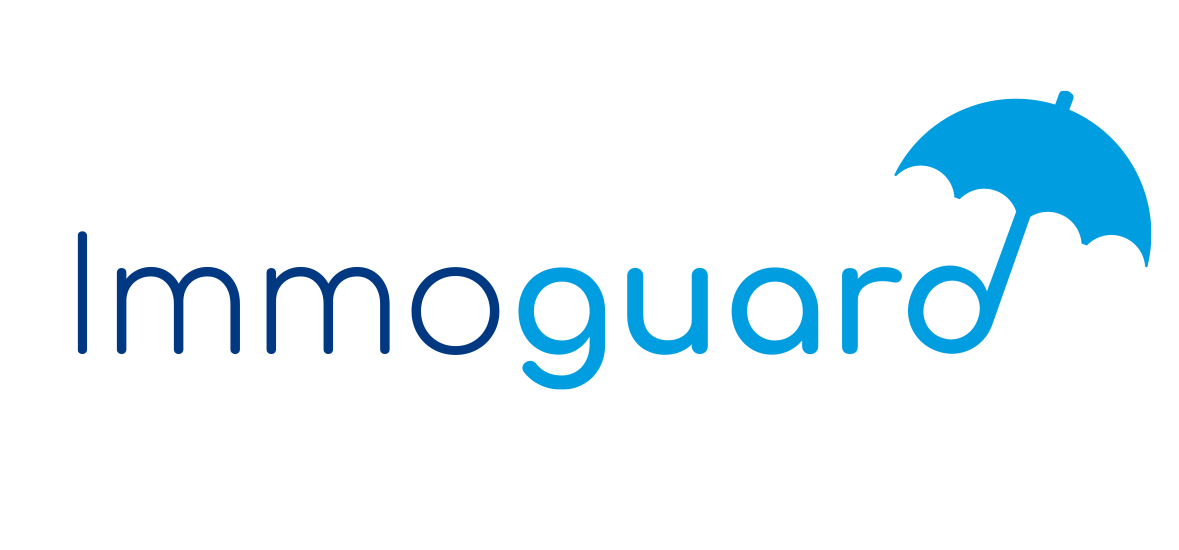 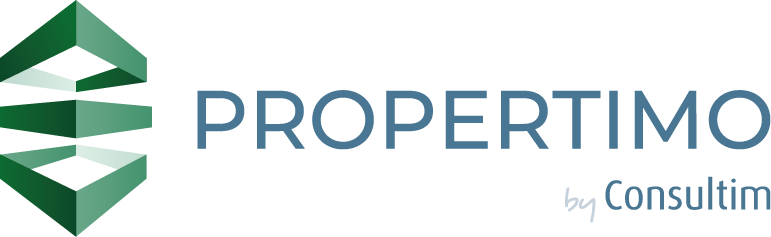 Illustration et mobilier non contractuels
(1) Hors frais de notaire et frais de prêt 
(2) Rendement incluant le mobilier (rendement moyen arrondi au dixième le plus proche) . En cas de défaillance du gestionnaire et/ou d'aléas du marché, il existe un risque d'impayé et, le cas échéant, d'ouverture de procédure collective susceptible d'affecter la rentabilité de l'investissement.
RÉSIDENCE DE TOURISME
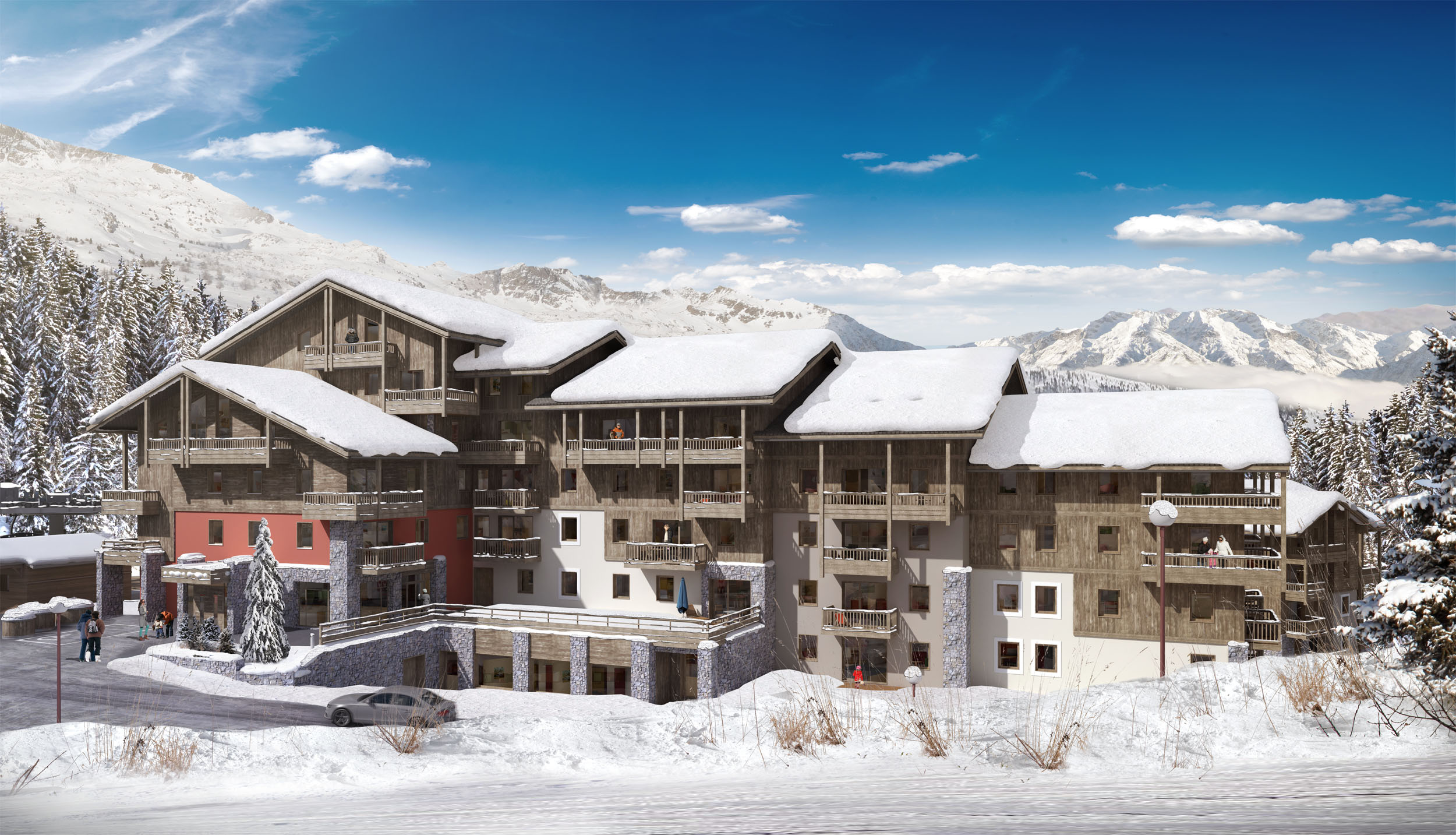 Résidence L’Ecrin d’Argent
VALMOREL (73)
Type de fiscalité : Classique
Type de résidence : Tourisme
Gestionnaire : Odalys


Points clés :
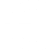 €
%
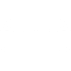 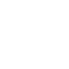 Avantages commerciaux :
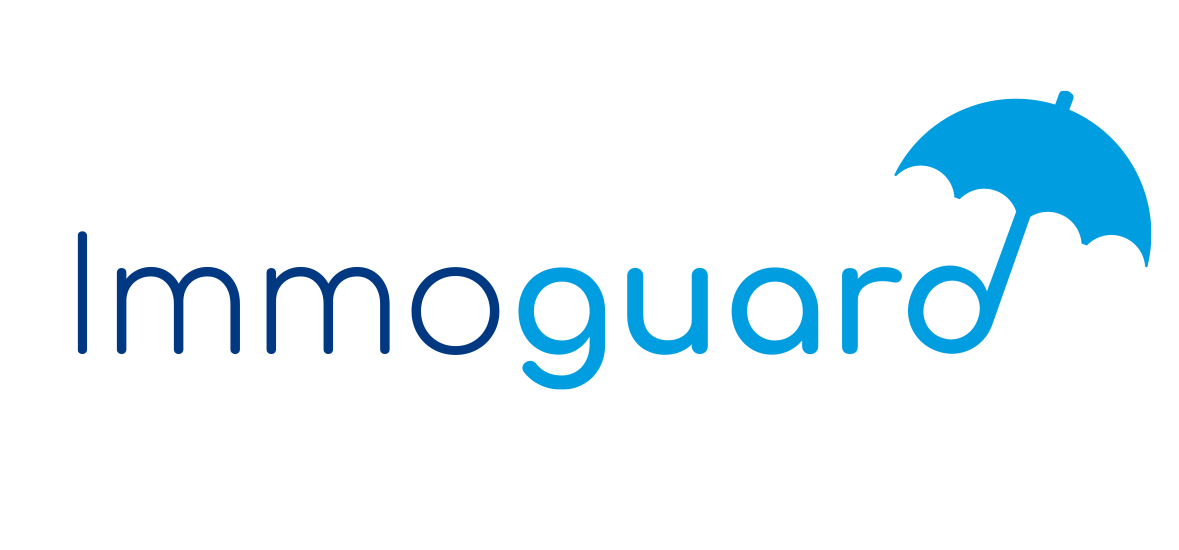 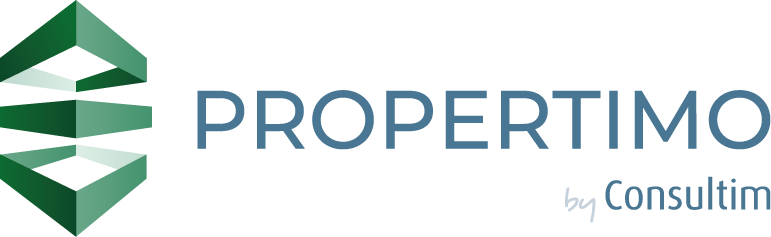 Illustration et mobilier non contractuels
(1) Hors frais de notaire et frais de prêt 
(2) Rendement incluant le mobilier (rendement moyen arrondi au dixième le plus proche) . En cas de défaillance du gestionnaire et/ou d'aléas du marché, il existe un risque d'impayé et, le cas échéant, d'ouverture de procédure collective susceptible d'affecter la rentabilité de l'investissement. 
(3) Voir conditions et modalités dans le bail commercial.
R É S I D E N C E
M É D I C A L I S É E S
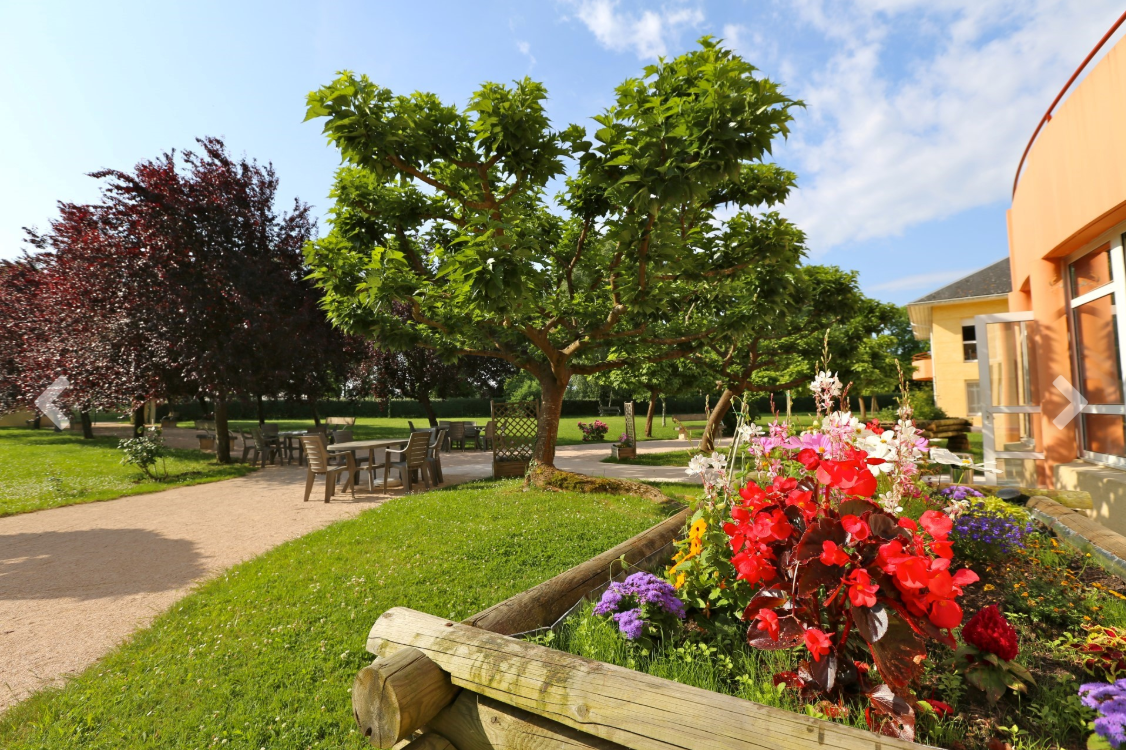 Zélia
Ibos (65)

Type de fiscalité : Classique
Type de résidence : EHPAD
Gestionnaire : Emera

Points clés :
€
%
Avantages commerciaux :
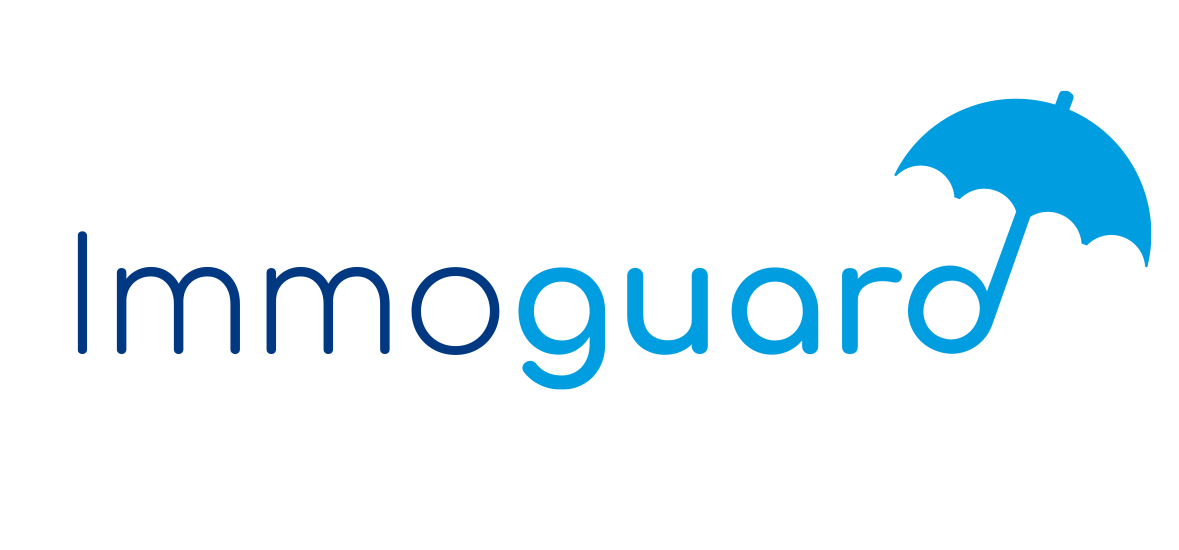 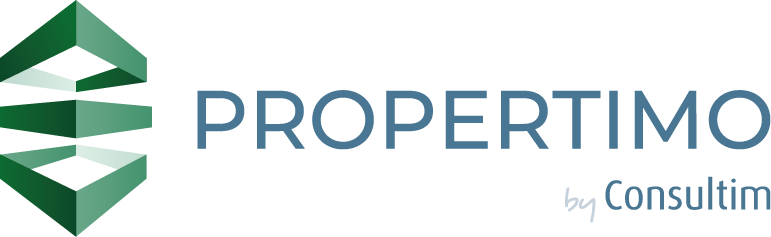 Photo non contractuelle
Hors frais de notaire et frais de  prêt
Rendement incluant le mobilier (rendement moyen arrondi au dixième le plus  proche) . En cas de défaillance du gestionnaire et/ou d'aléas du marché, il existe un  risque d'impayé et, le cas échéant, d'ouverture de procédure collective susceptible  d'affecter la rentabilité de l'investissement.
(3) Voir modalités dans le bail commercial. En cas de défaillance du gestionnaire et/ou d'aléas du marché, il existe un risque d'impayé et, le cas échéant, d'ouverture de procédure collective susceptible d'affecter la rentabilité de l'investissement.
R É S I D E N C E
M É D I C A L I S É E S
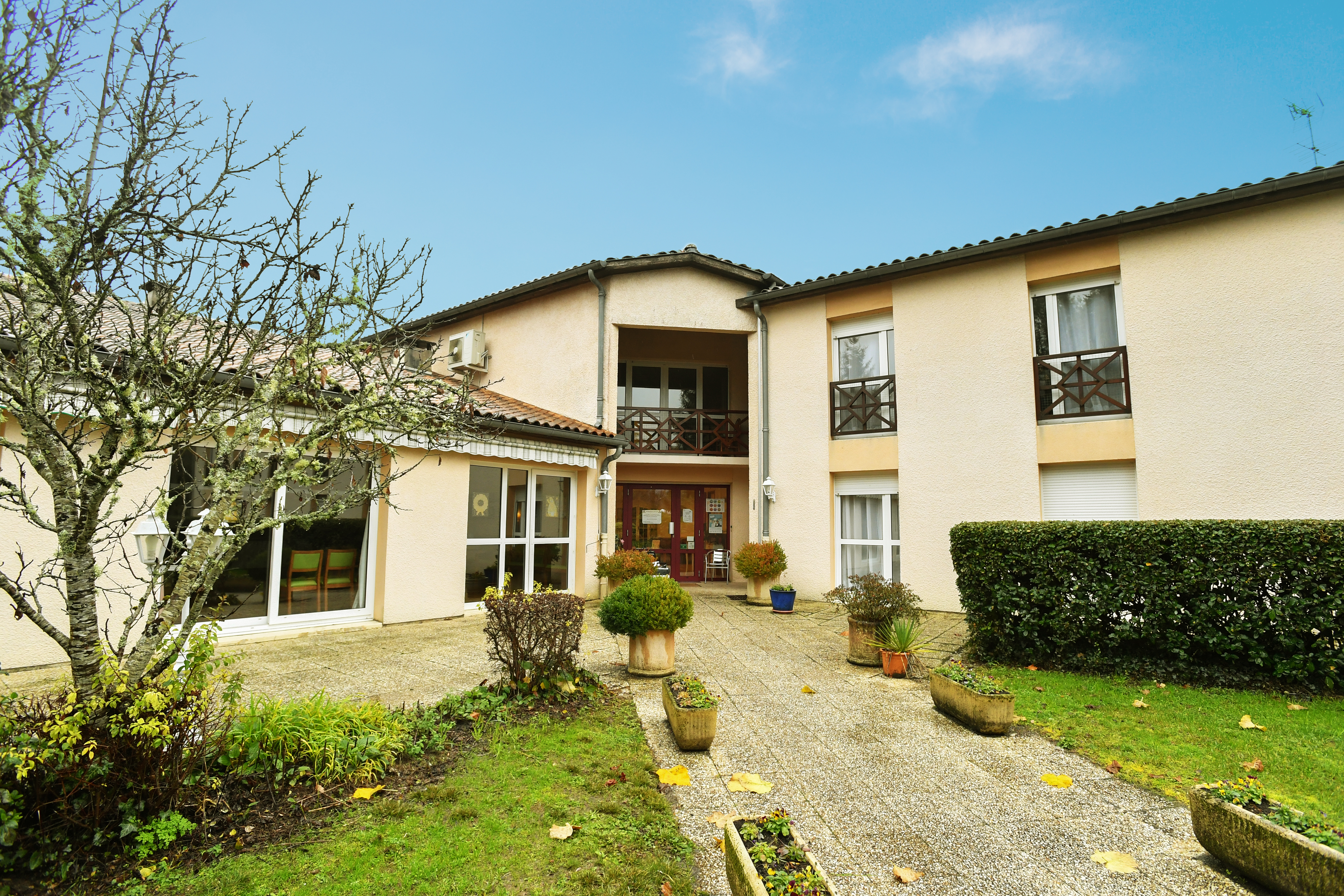 Les chênes verts
         Agonac (24)

Type de fiscalité : Classique/Censi-Bouvard
Type de résidence : Ehpad & Résidence seniors
Gestionnaire : Medicharme

Points clés :
€
%
Avantages commerciaux :
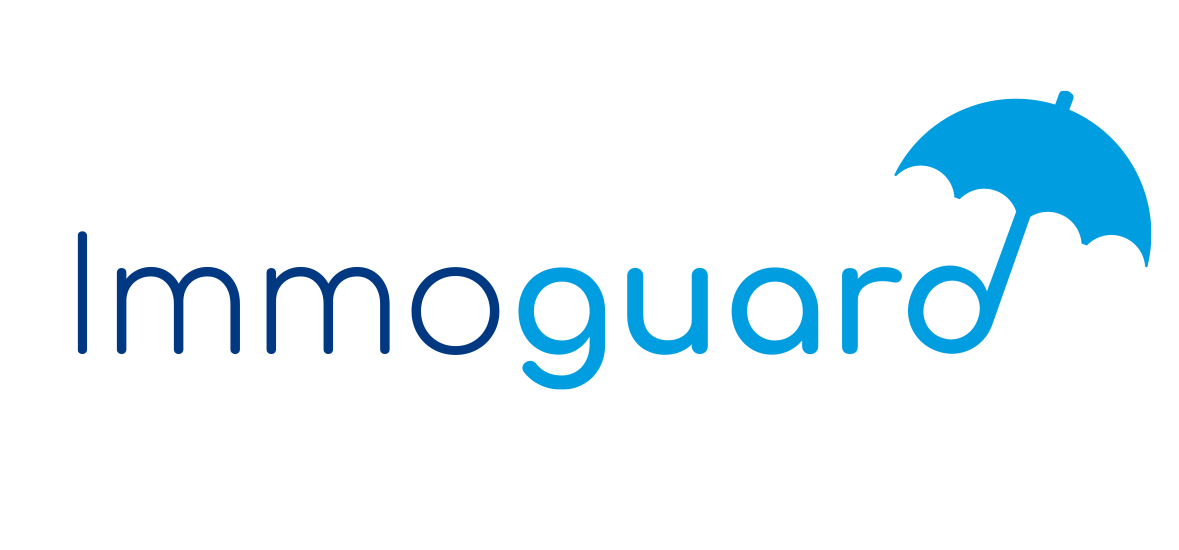 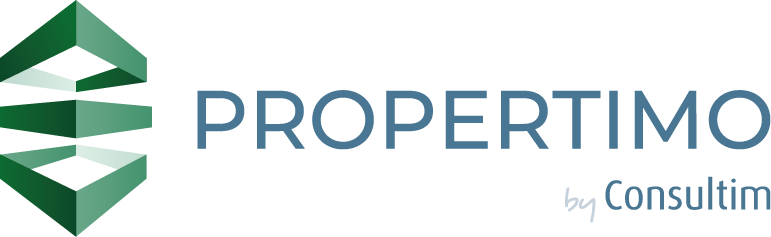 Photo non contractuelle
Hors frais de notaire et frais de  prêt
Rendement incluant le mobilier (rendement moyen arrondi au dixième le plus  proche) . En cas de défaillance du gestionnaire et/ou d'aléas du marché, il existe un  risque d'impayé et, le cas échéant, d'ouverture de procédure collective susceptible  d'affecter la rentabilité de l'investissement.
(3) Voir modalités dans le bail commercial. En cas de défaillance du gestionnaire et/ou d'aléas du marché, il existe un risque d'impayé et, le cas échéant, d'ouverture de procédure collective susceptible d'affecter la rentabilité de l'investissement.